Endereços para Estudo dos Verbos em Inglês
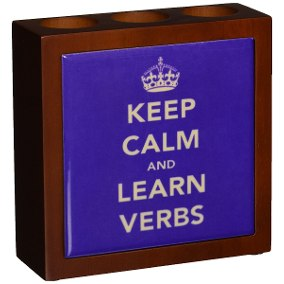 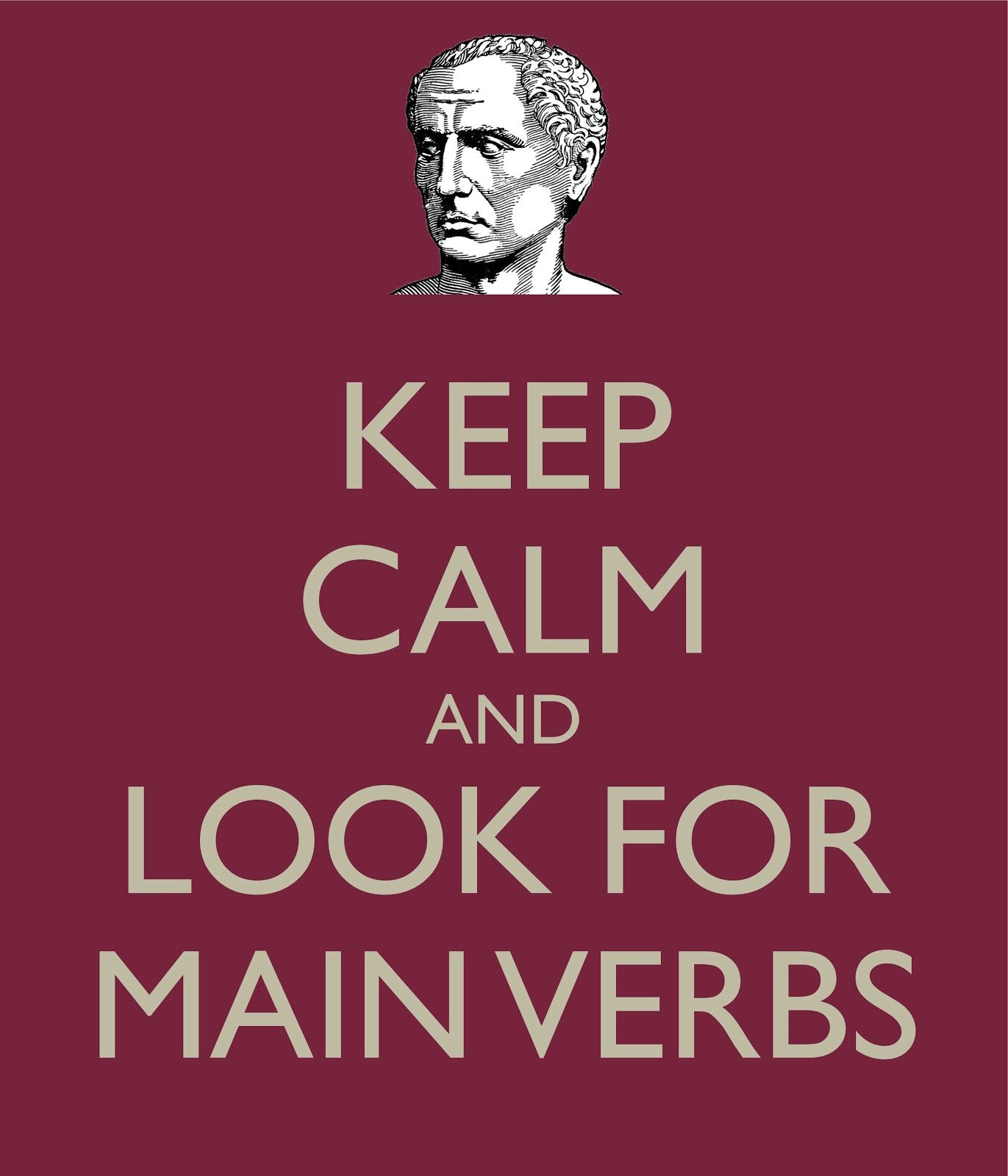 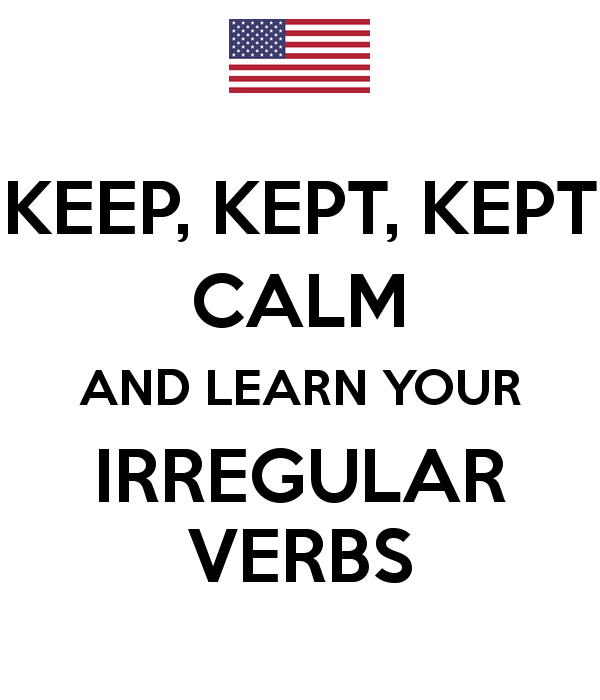 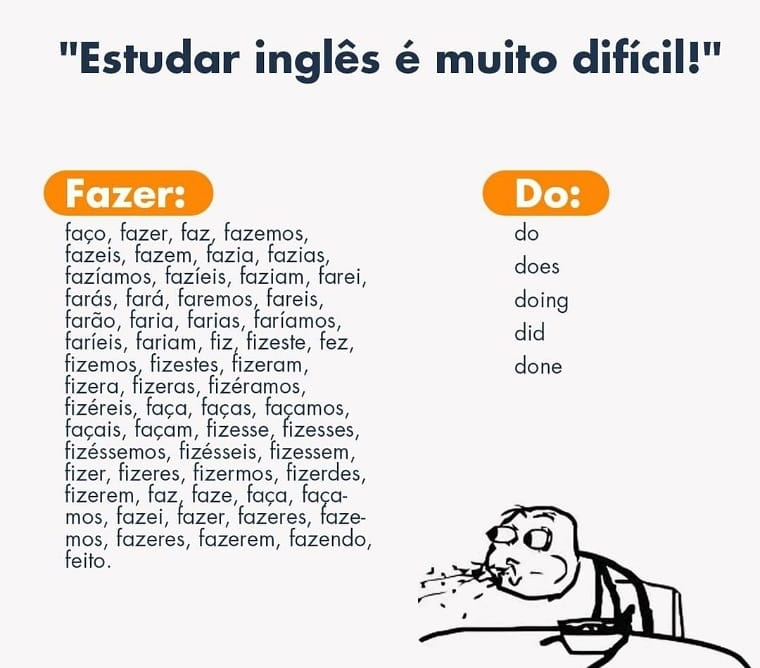 VERBS
Para Comparar:
Inglês e Português
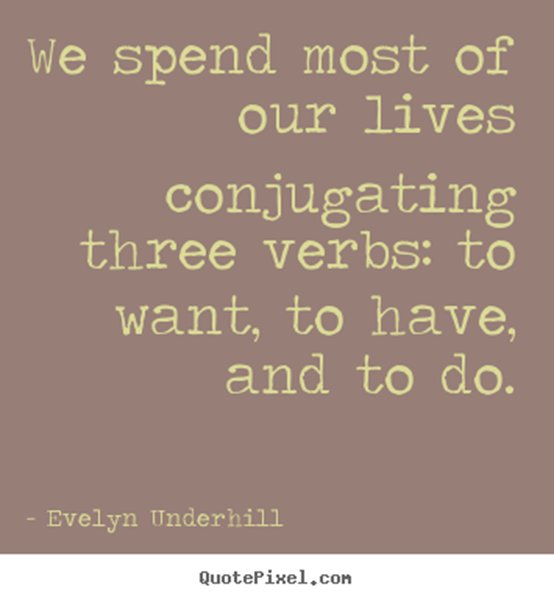 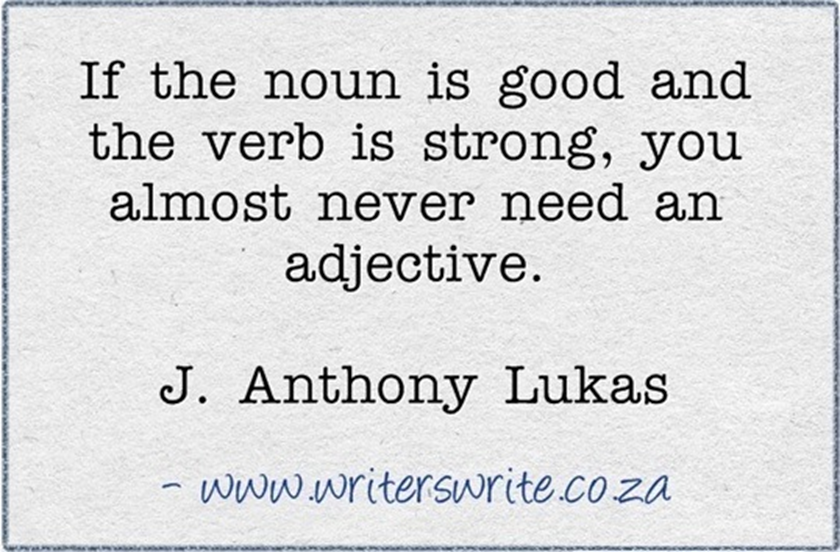 1. Verbos em Inglês - Dicas para Memorizar  (5:00 min)

  https://www.youtube.com/watch?v=QsbrsiQafeg
2. Como Conjugar Verbos em Inglês Rápido e Aprender Sozinho   (7:12min) KEVIN   

https://www.youtube.com/watch?v=ZPCqeV1Nnds  


3. Verbos em inglês: Os 10 Verbos Mais Utilizados na Prática (8:min) KEVIN
  
https://www.youtube.com/watch?v=KfXMJ62C8xQ 


4.OS 10 VERBOS MAIS USADOS NO INGLÊS | English in Brazil (Karina Fragoso) 13:19 min   

https://www.youtube.com/watch?v=7V68WIFtZww&t=138s
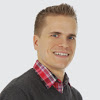 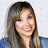